EM simulation for mutual coupling effects in cylinder
Shijie Sun
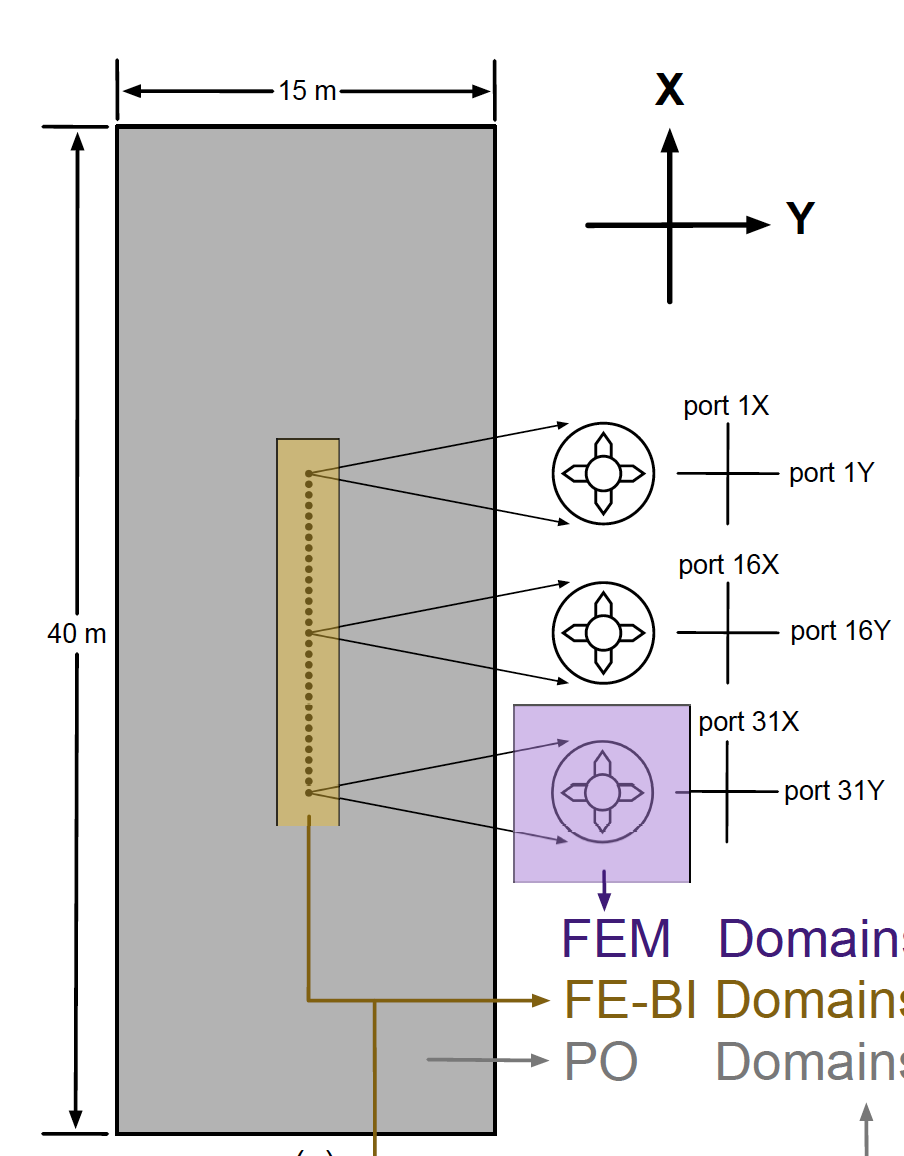 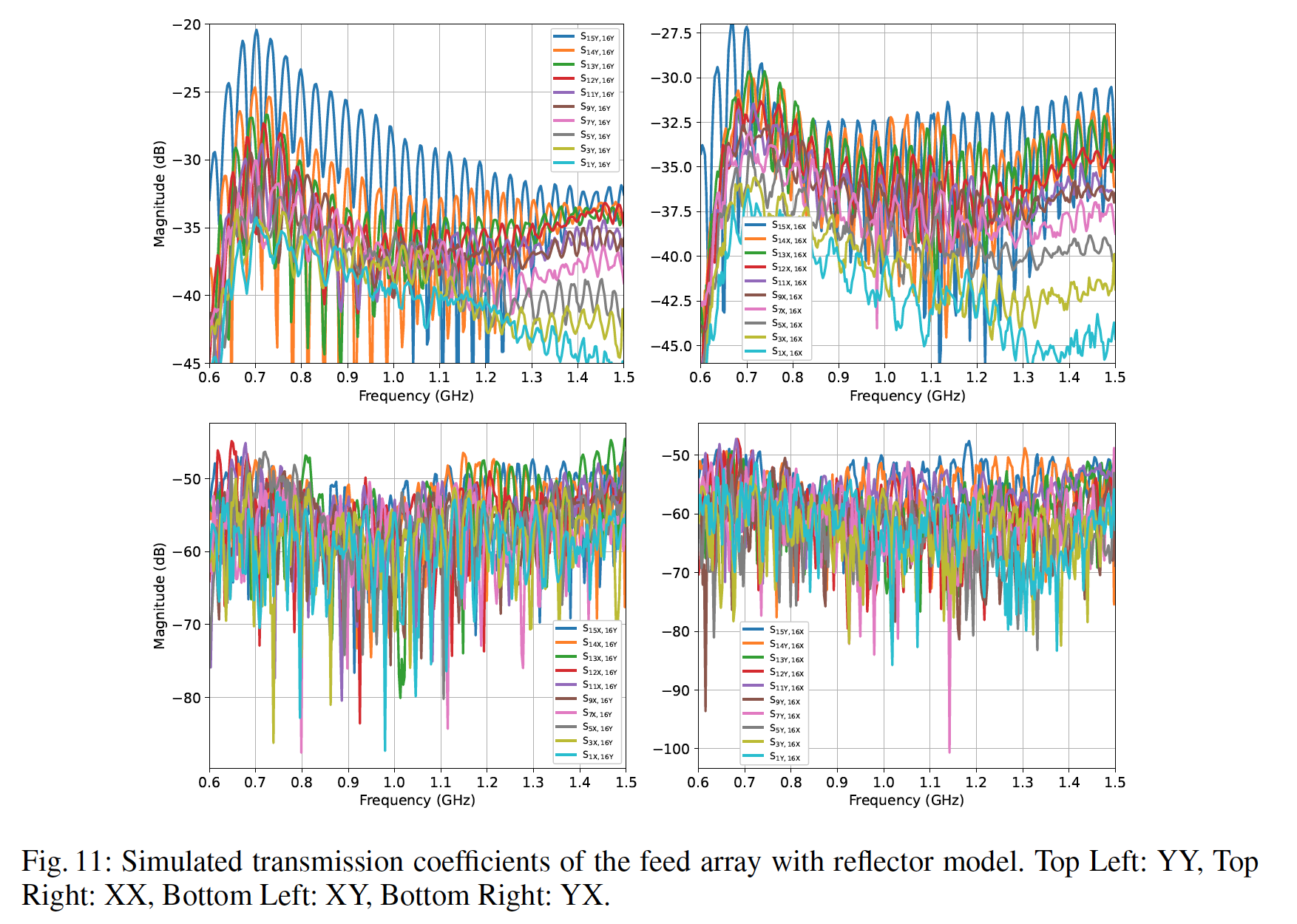 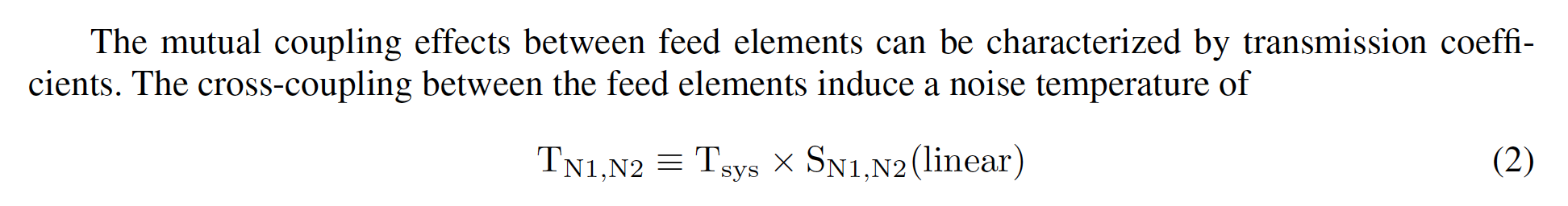 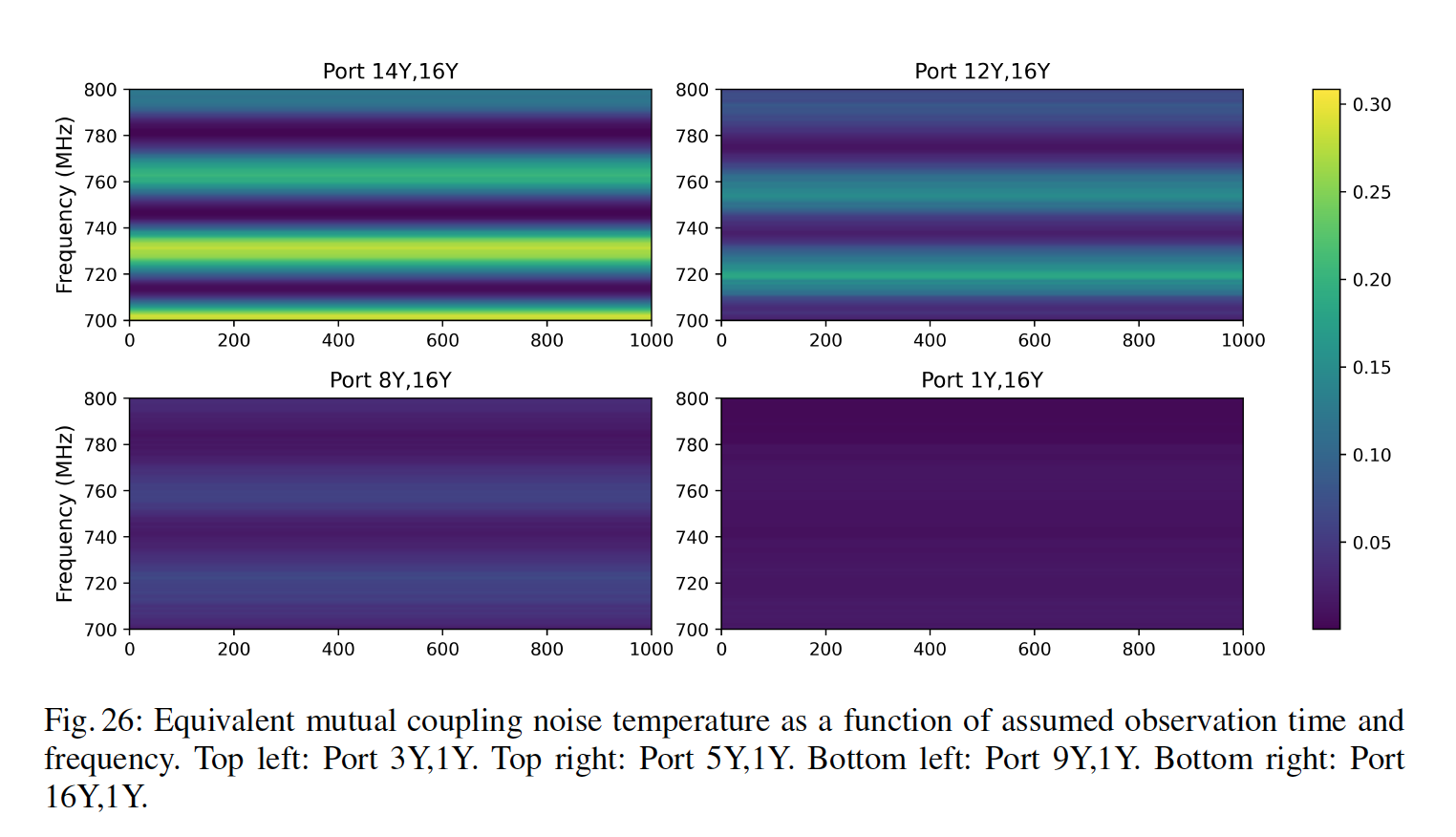 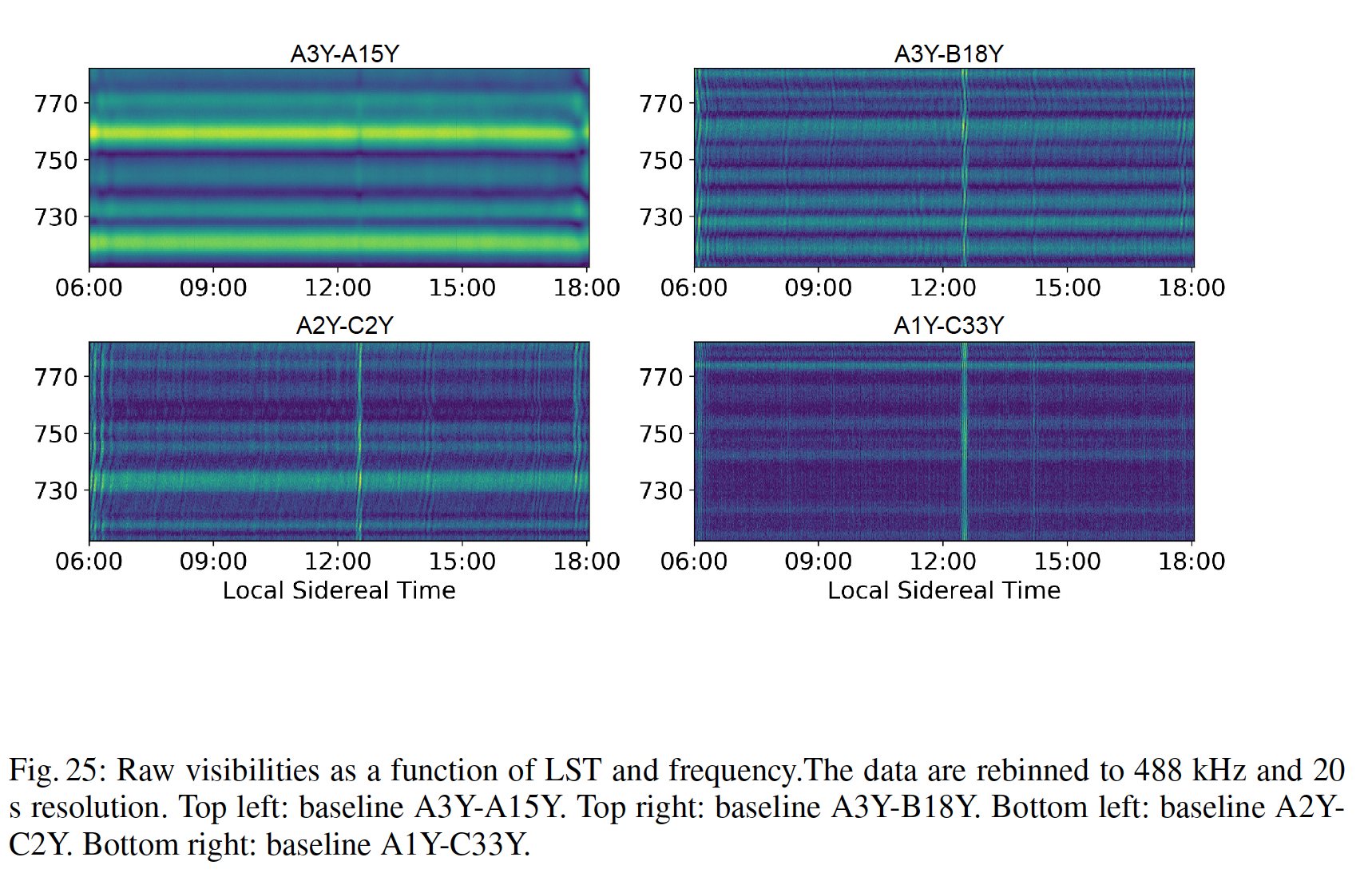 Questions
It seems crosstalk in observation is larger than simulation;
Any other methods to quantify crosstalk temperature?